АНДРАГОГИКА
наука о современном обучении взрослых


Кафедра ПБКФ
Спикер Мурзаева Мария
педагогика
андрагогика
геронтогогика
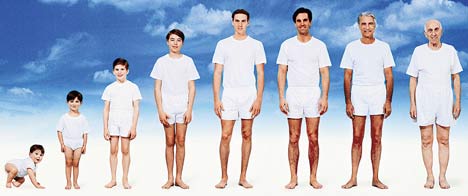 Основные вопросы андрагогики
Чем взрослые ученики отличаются от детей –когнитивные и психологические особенности взрослых?
Как сделать обучение взрослых максимально эффективным? 
Какие методы  использовать в обучении взрослых?
Как строить отношения и общение со взрослыми учениками?
Мини-урок
Желательно…
Чтобы тема была простой и интересной.
Хорошо, если вы сможете не только рассказать, но и показать!
Ещё лучше, если остальные смогут это сделать вместе с вами!
Подойти к заданию творчески!
Определение андрагогики
АНДРАГОГИКА - наука и искусство помощи  взрослым в самообучении.
АНДРАГОГИКА - раздел теории обучения, раскрывающий специфические закономерности освоения знаний и умений взрослым субъектом.
АНДРАГОГИКА - наука, охватывающая теоретические и практические проблемы образования, обучения и воспитания взрослых.
МЕТОДЫ ОБУЧЕНИЯ ВЗРОСЛЫХ
имитационные методы 

анализ конкретных ситуаций 
деловые игры 
учебные игры
 игровое проектирование 
имитационные упражнения 
инсценировка 
тренинг
МЕТОДЫ ОБУЧЕНИЯ ВЗРОСЛЫХ
  неимитационные методы 

проблемные лекции, 
проблемные семинары, 
тематические дискуссии, 
дебаты, 
мозговая атака, 
круглый стол, 
стажировка
Андрагогика против Педагогики
Особенности взрослого как ученика(M. Knowles The modern practice of adult education 1970)
Богатый жизненный опыт
Стремление к независимости  
Ориентация на решения проблем
Стремление к безотлагательному   применению полученных знаний 
Статус относительно учителя
Обучение параллельно работе и другим социальным обязанностям
Снижение когнитивных способностей в старшем возрасте
Возраст и Обучение. Взрослость
Опосредованная память
Зрелое мышление
Ясные цели
Внутренняя мотивация
Дисциплинированность
Высокая трудоспособность
Адекватная самооценка
Кругозор и жизненный опыт
…
Основные виды интеллекта
логико-математический  (IQ)
телесно-кинестетический

эмоциональный (EQ)
практический
социальный
творческий
вербальный
музыкальный
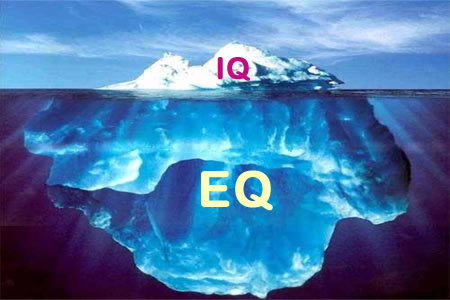 15%
85%
Три уровня обучения взрослых
государство
предприятие
личность
Хотим чтобы человек действовал по-новому!?
А ВЫ ГОТОВЫ ОБУЧАТЬСЯ САМОСТОЯТЕЛЬНО ?Спасибо за вниманиевопросы ?